An In-Depth Look at JFR in GraalVM Native Image
Robert Toyonaga
Today’s Topics
Section 1: High-level JFR Native Image
A quick JFR refresher
GraalVM/Native Image Intro
How (and why) is Native Image JFR different than OpenJDK?
Current state of support for JFR in GraalVM Native Image
Section 2: Low-level JFR Native Image 
Events
Chunk files
In-flight buffers
Constant pools
Chunk rotations
JDK Flight Recorder (JFR) Refresher
A monitoring/profiling tool built into the JVM
Event-based
Low overhead
Gain insight into threads, monitors, CPU profiling, allocations, GC …
What is GraalVM Native Image?
Graal native-image
executable
javac
Create AOT compiled binaries from Java apps
Faster start-up 
Uses less resources
Compile your java program into bytecode.
Use the GraalVM native-image tool to build the binary.
Execute the binary.
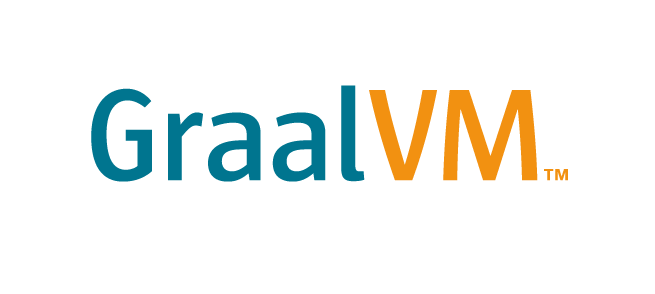 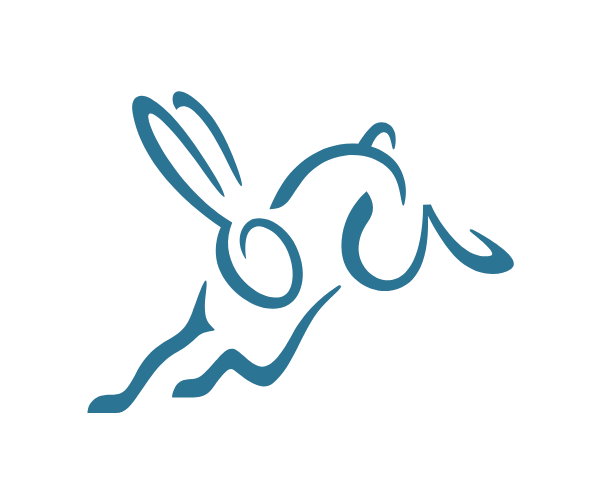 Why is Native Image JFR different than OpenJDK?
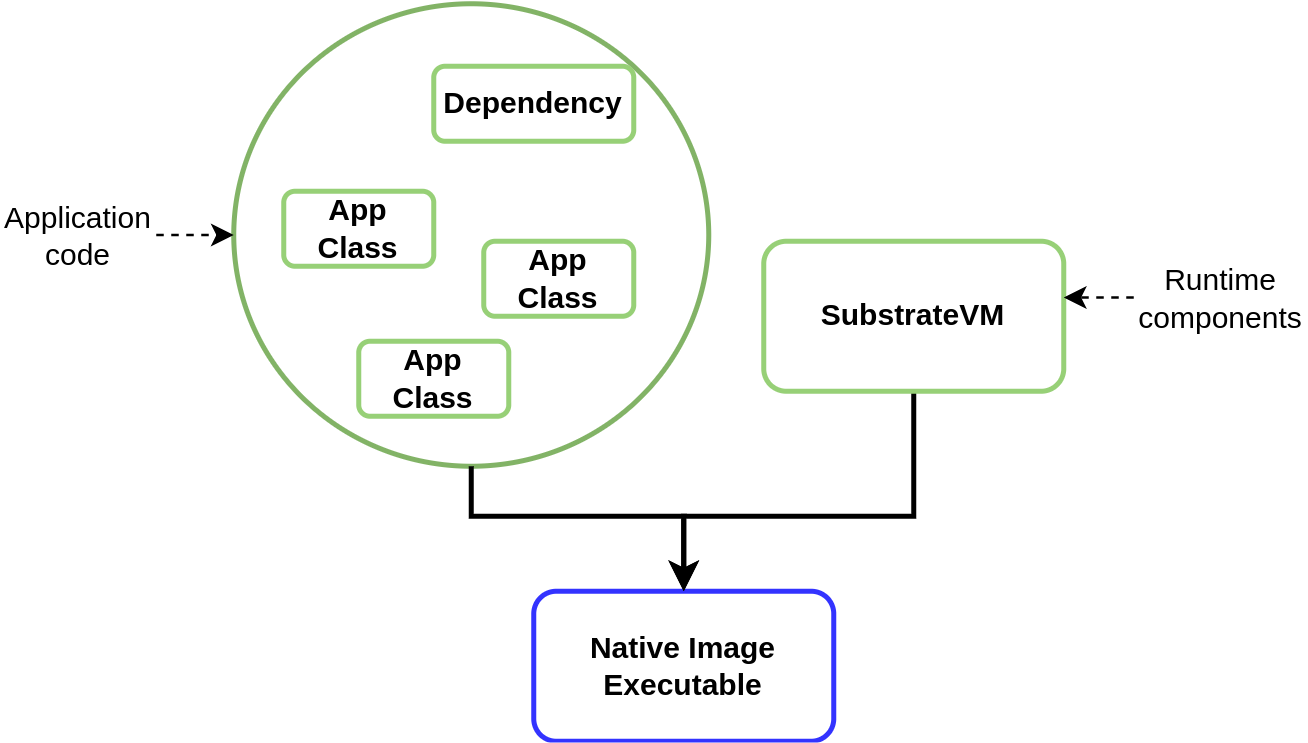 Current State of JFR Support in Native Image
Start/Stop recording 
Events 
Threads, monitor, allocation, GC, safepoint … 
Dump snapshots to disk
Custom Event API
Stack traces (and method profiling)
Event streaming
Remote JMX connection to FlightRecorderMXBean
Basic Building and Running with JFR
Buildtime

native-image --enable-monitoring=jfr JavaApplication
Runtime

./javaapplication -XX:StartFlightRecording=filename=recording.jfr
Current Limitations
Not all events are implemented
Events implemented through bytecode instrumentation
New JDK events (@deprecated etc.)
Event streaming doesn’t support stack traces yet
In review: Leak profiling (OldObjectSample event)
In review: Continuous allocation profiling
In progress: Native Memory Tracking
Section 2: Deep Dive Into JFR
Events
Chunk files
In-flight buffers
Constant pools
Chunk rotations
Roadmap
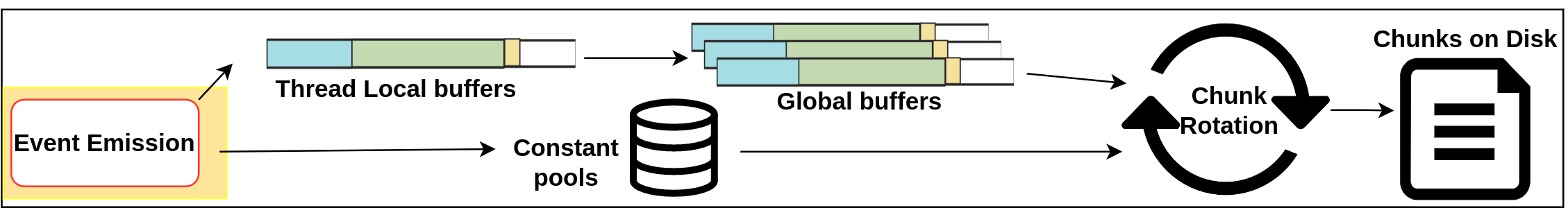 Roadmap
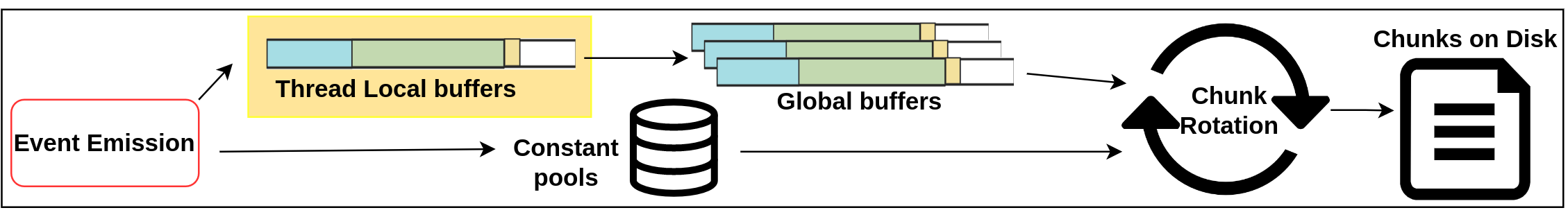 Roadmap
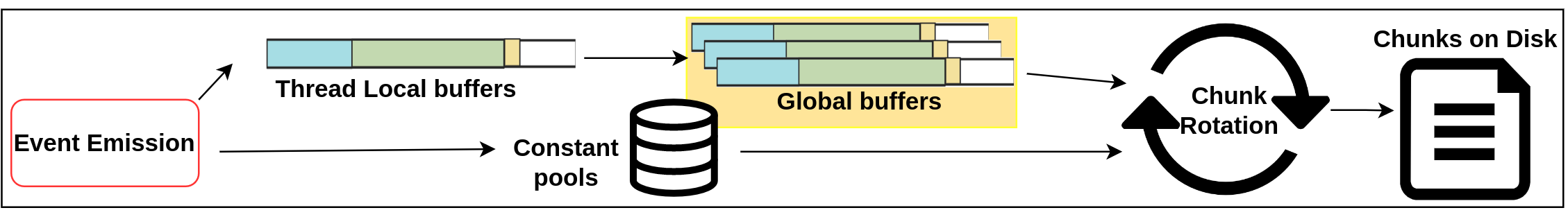 Events
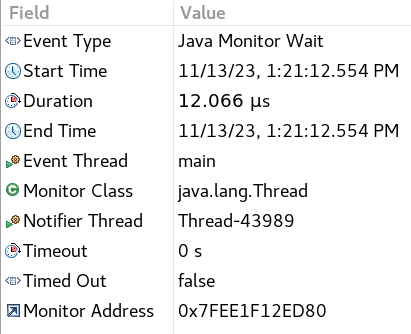 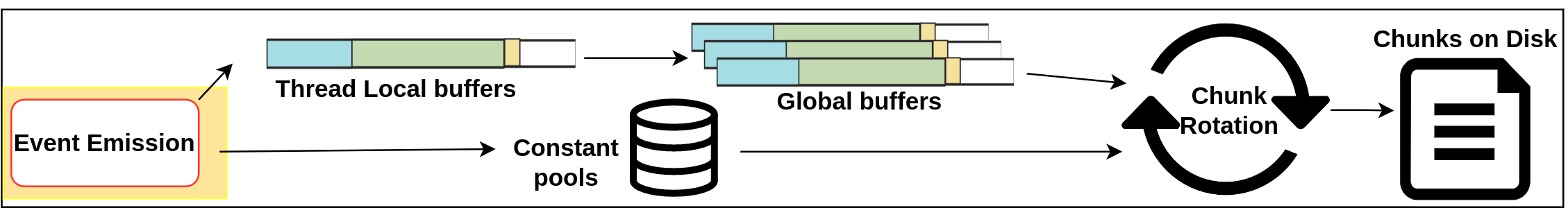 Chunk Files
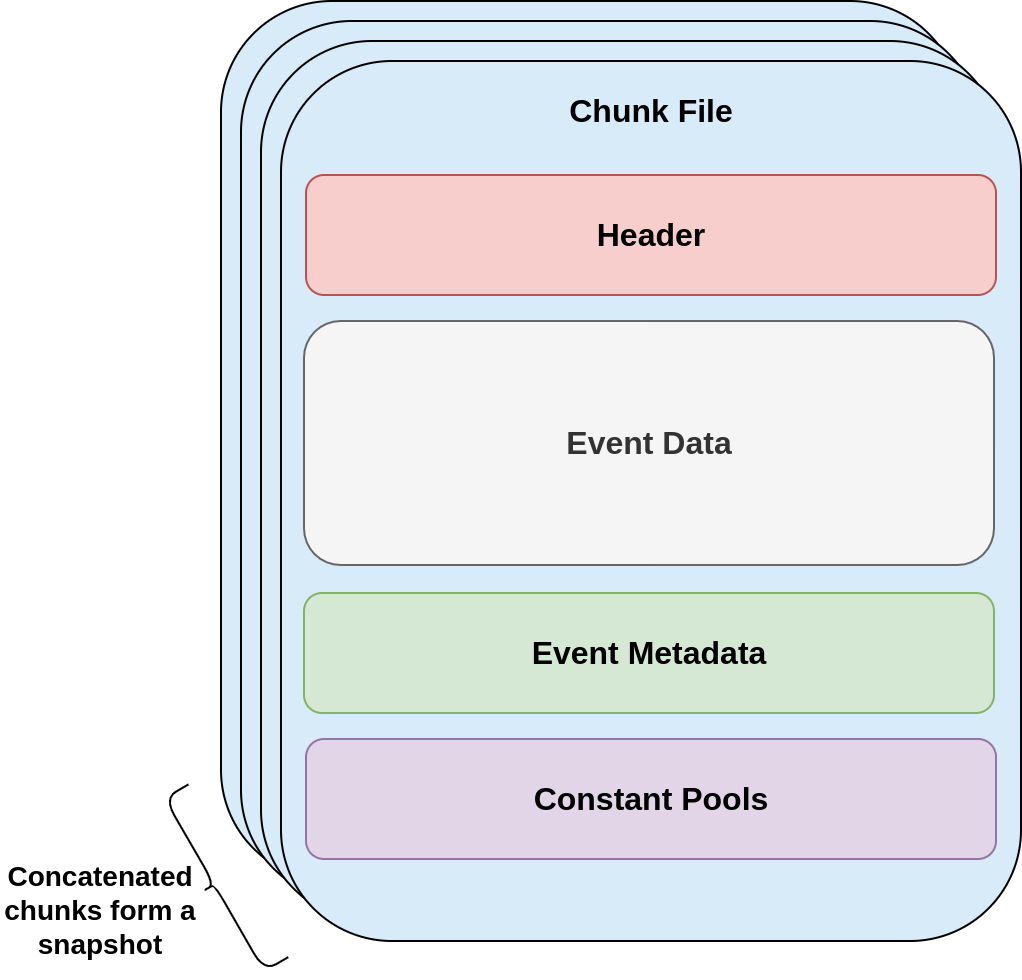 Each chunk is self-contained and independent
Events in “Event Data” reference data in “Event Metadata” and “Constant Pools”
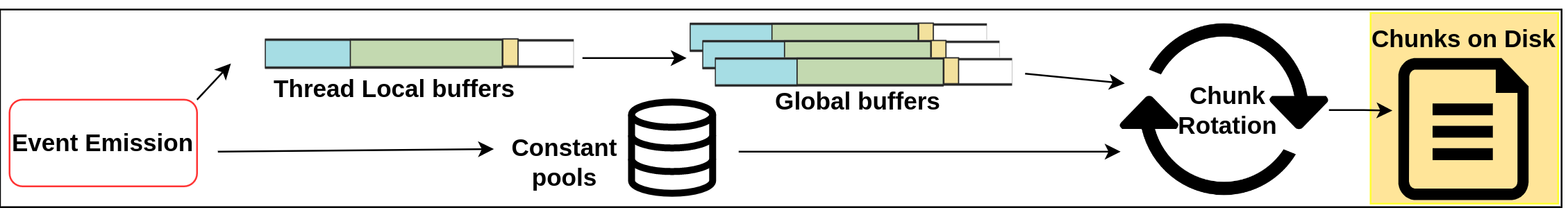 Referencing using JFR IDs
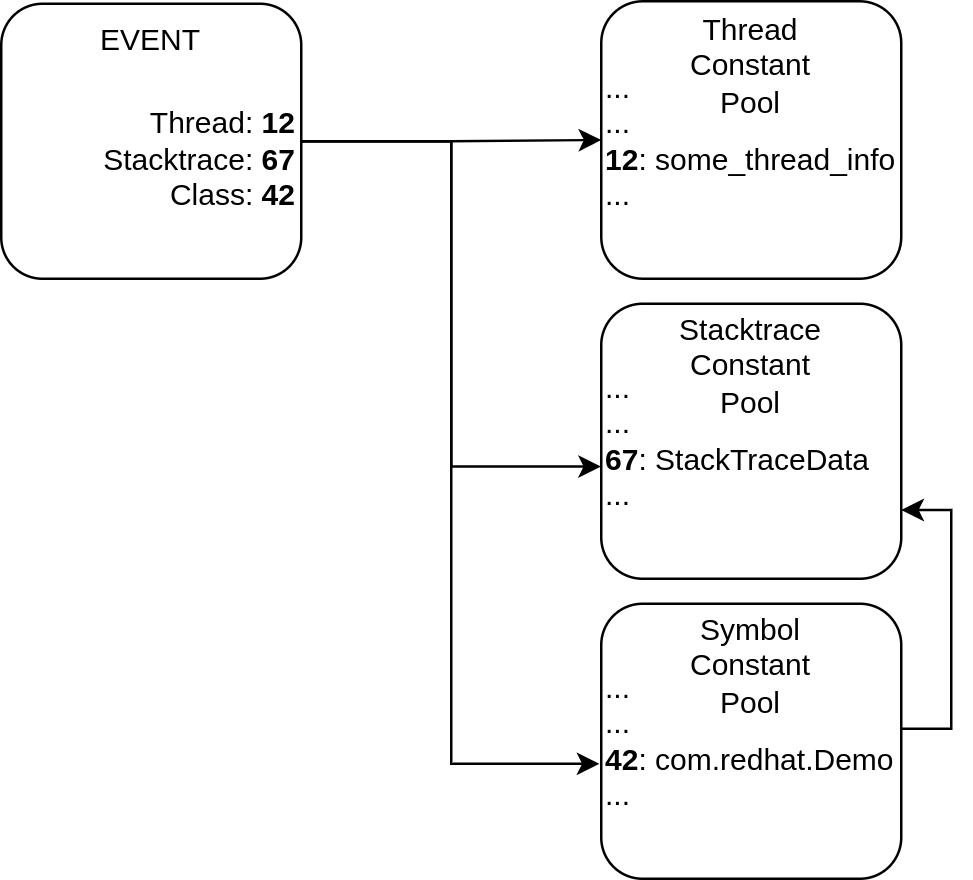 Constants are only recorded once per chunk
Allows for compactness of data (both in-flight and on-disk)
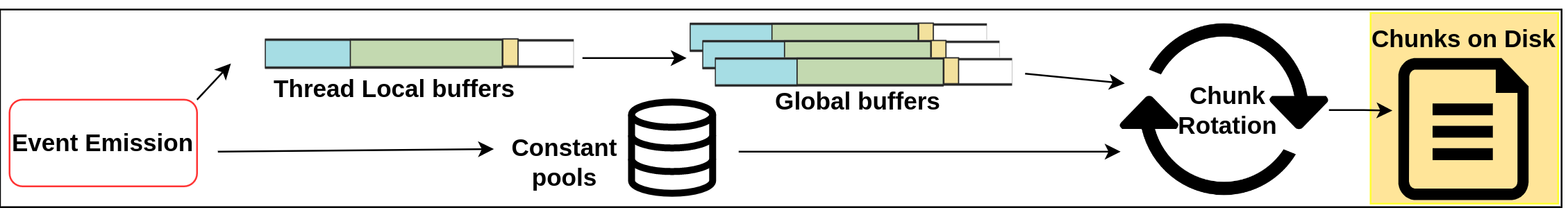 In-Flight Buffers: Thread Local Buffers
Holds “in-flight” event data
Allows for concurrent read/writes
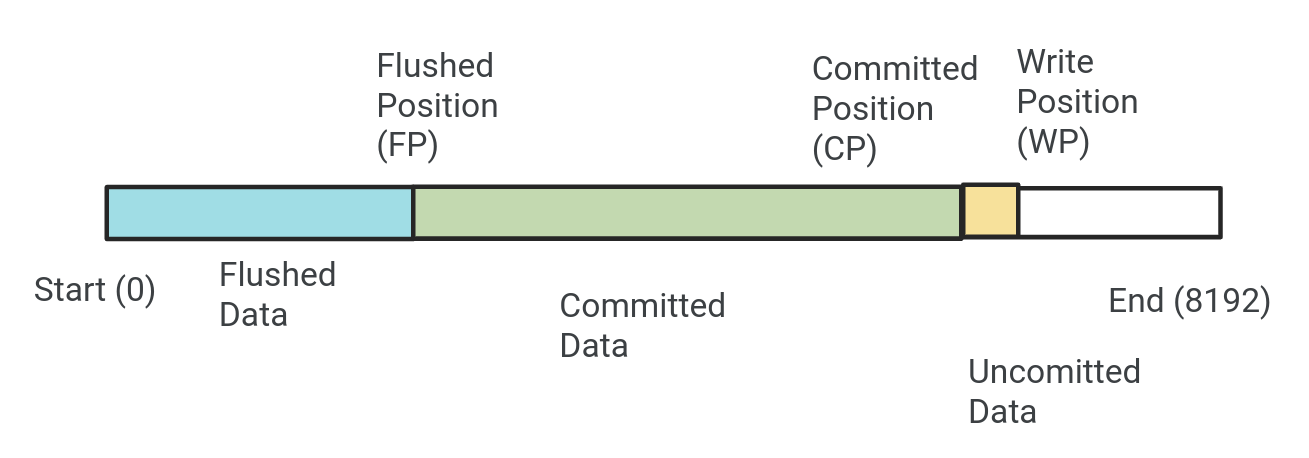 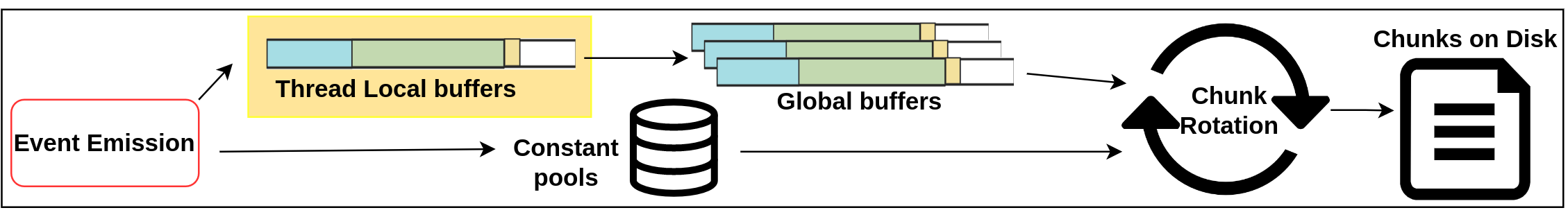 In-Flight Buffers: Global Buffers
A collection of shared buffers structured identical  to thread-local buffers
Provides additional flexible storage
Global buffers eventually are flushed to disk
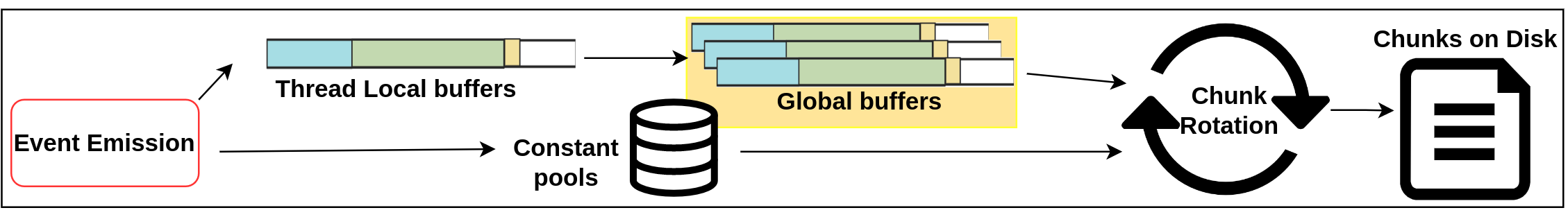 Constant Pools
Allows for compactness of event data through deduplication of constants
Various pools:
Class
Package
Classloader
Method
Stacktrace
Thread
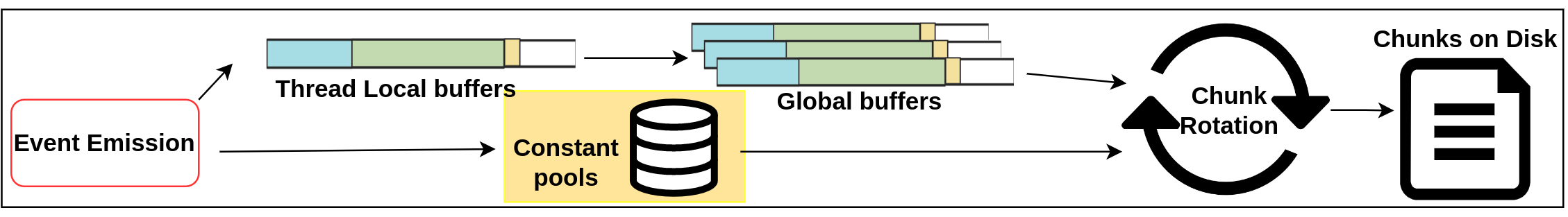 Chunk Rotation
After enough data has been generated, a rotation is requested
Purpose: 
Persist in-flight data to disk
Prevent any single chunk file from growing too large 
A safepoint is required
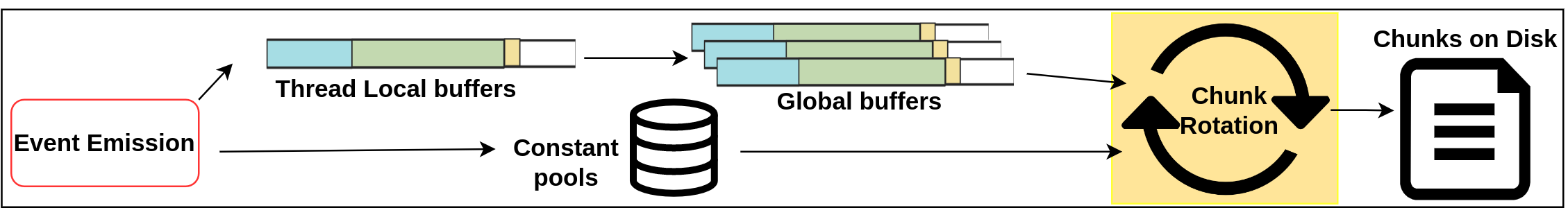 Chunk Rotation: Order of Operations
Enqueue safepoint operation
Epoch 1
Safepoint
Write local buffers to disk
Write global buffers to disk
Write constant pools to disk
Epoch 2
Close old chunk / Open new chunk
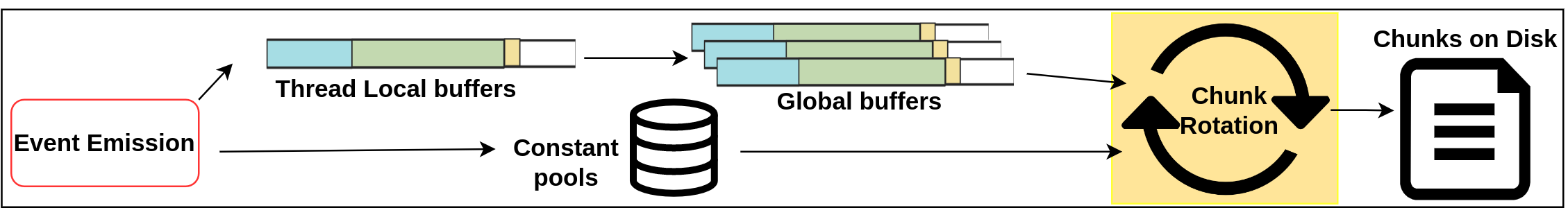 Chunk Rotation: Uninterruptible
Can safepointing for chunk rotation interrupt event emission (separating event and constant data)?
Begin event emission
Record event data to thread-local buffers
What if a chunk rotation safepoint happens here?
Epoch 1
Epoch 2
Record constant data to constant pools
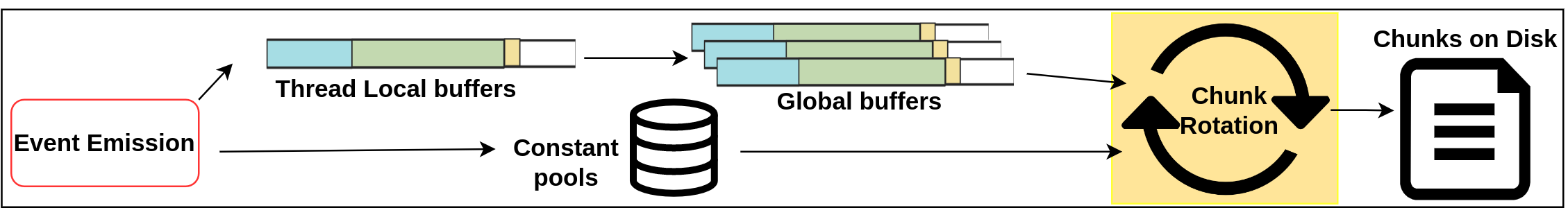 Substitutions
OpenJDK JFR calls from java into Hotspot via JNI. We must redirect those calls to our own underlying implementation.
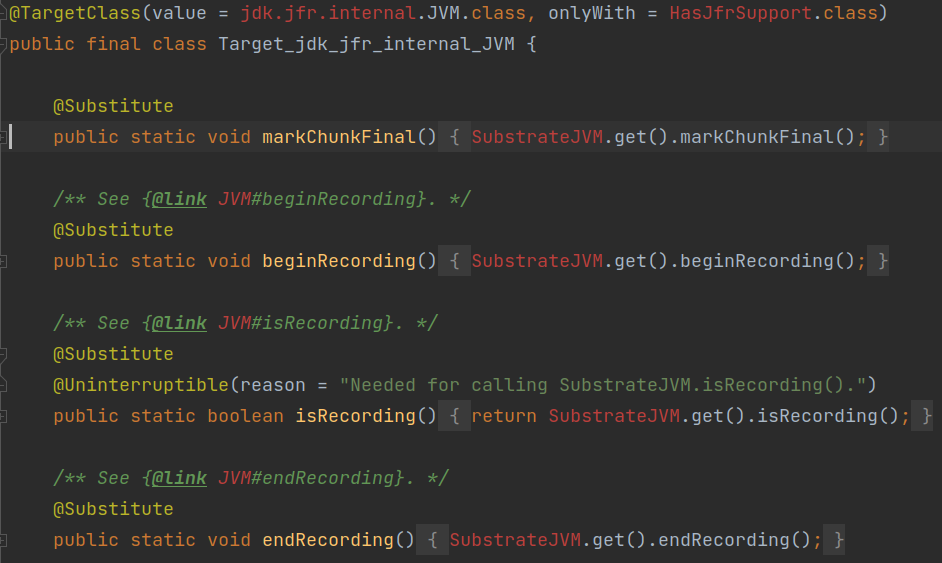 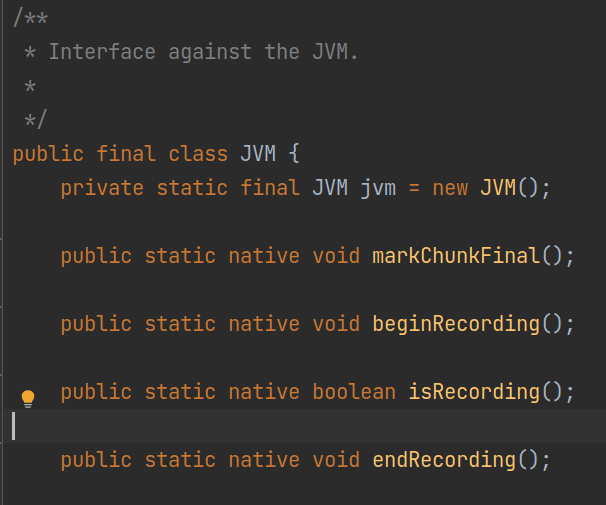 Links for Further Reading
List of supported events
Article highlighting support in GraalVM for JDK20 
Native JFR walkthrough with Quarkus
Official GraalVM  JFR docs (though a bit outdated)
Podcast: Using Native Image JFR with Quarkus
Questions?
Thank you for listening